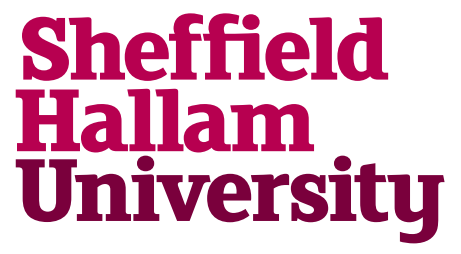 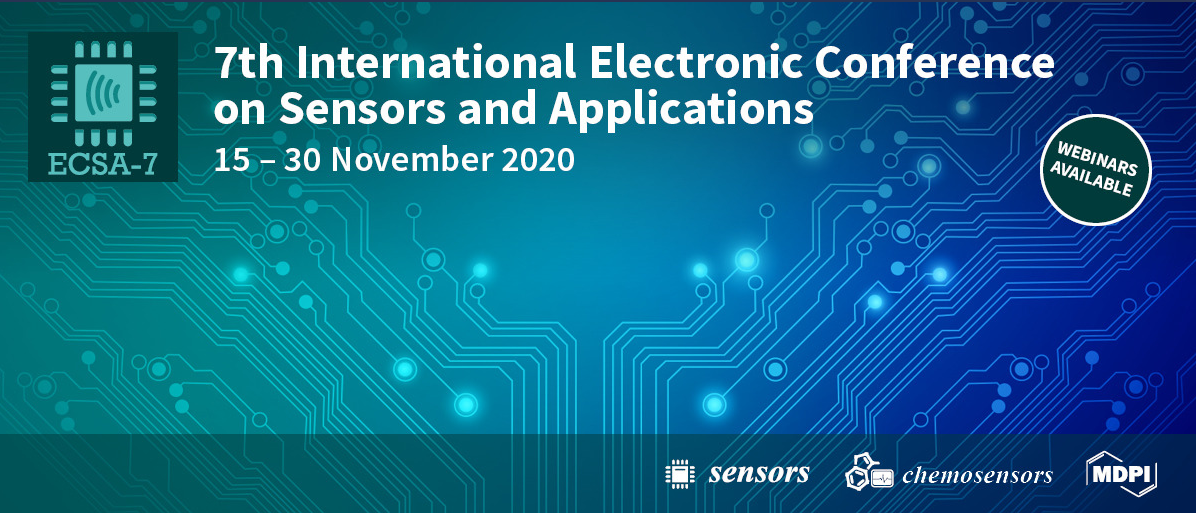 A.N.Kalashnikov
A.Elyounsi
A.Holloway
Student sensor lab at home: safe repurposing of your gadgets
15-30 Nov 2020
ECSA-7
1
Outline
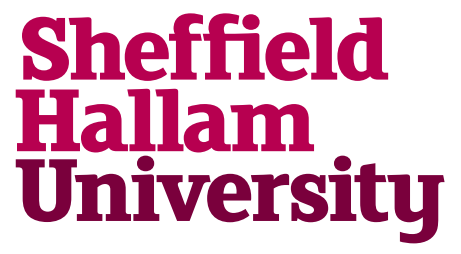 Motivation: why repurposing home audio computing equipment
Controlling the equipment
Utilising ground loop isolators
Connecting audio equipment to a custom circuit
Using an external USB audio card
Using Bluetooth audio
Using Arduino
Using custom hardware
Conclusions
15-30 Nov 2020
ECSA-7
2
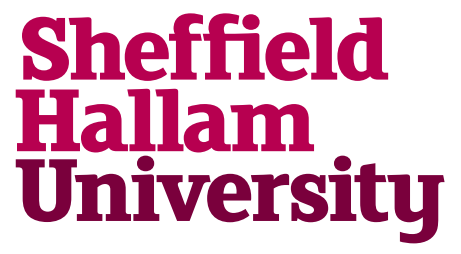 Why repurpose
COVID-19 severely restricted lab use on university campuses
Hands on labs experience is essential for training electrical and electronic engineers
There is no economical way of supplying, maintaining and supervising students at home with a professional measurement equipment
Most of common gadgets that students possess (smartphones, tablets, laptops, PCs) are equipped with decent quality stereo audio
Although audio range is limited to 20 … 20,000 Hz, these frequencies can be used for various sensor experiments, e.g. for Wheatstone and Wein bridges
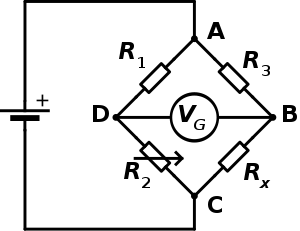 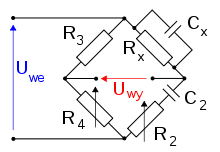 15-30 Nov 2020
ECSA-7
3
Is it straightforward
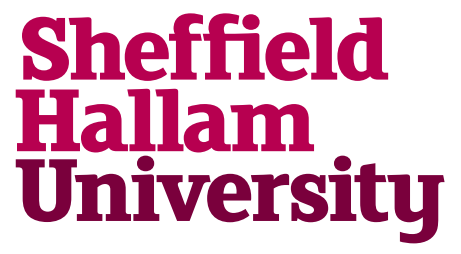 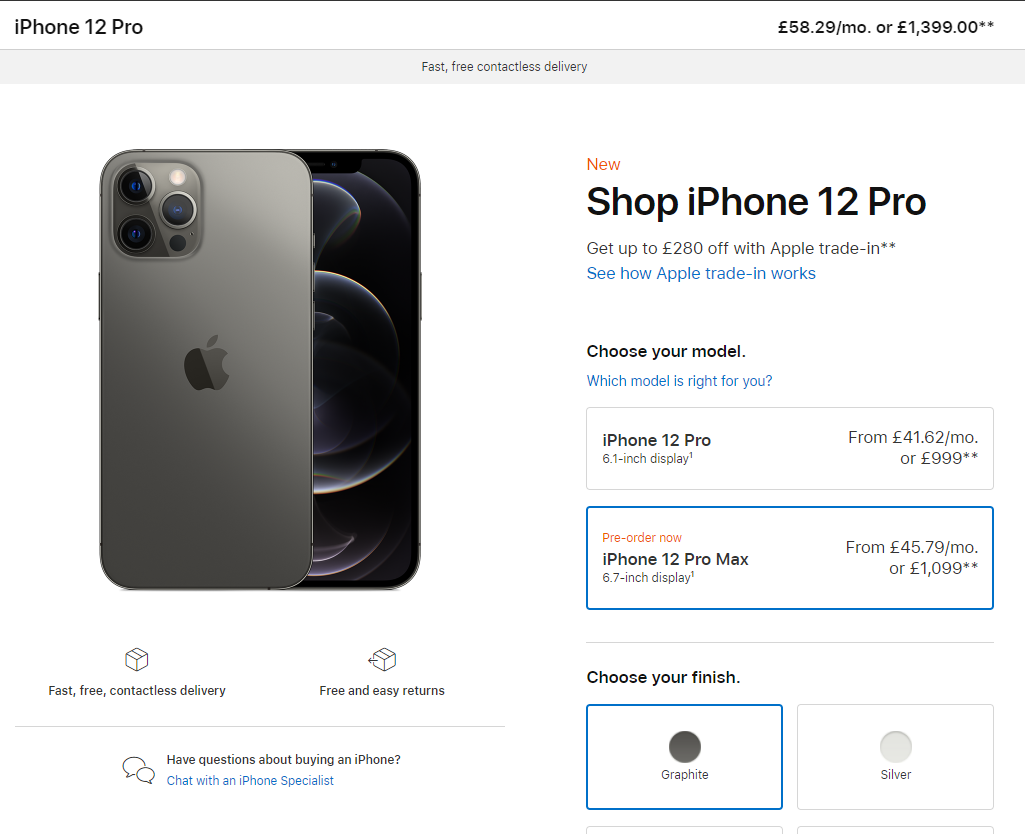 Unfortunately not because of the following main reasons
- safety of the learner (students can be very imaginative when using hardware; no university would want to get legally challenged because of H&S issues when operating laboratory instructions at home)
- protection of the expensive gadgets
15-30 Nov 2020
ECSA-7
4
Apps that can be used for measurements (1)
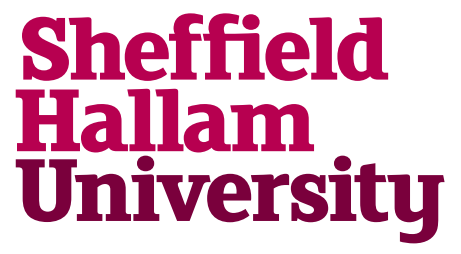 Christian Zeitnitz. Soundcard PC osclloscope. https://www.zeitnitz.eu/scope_en
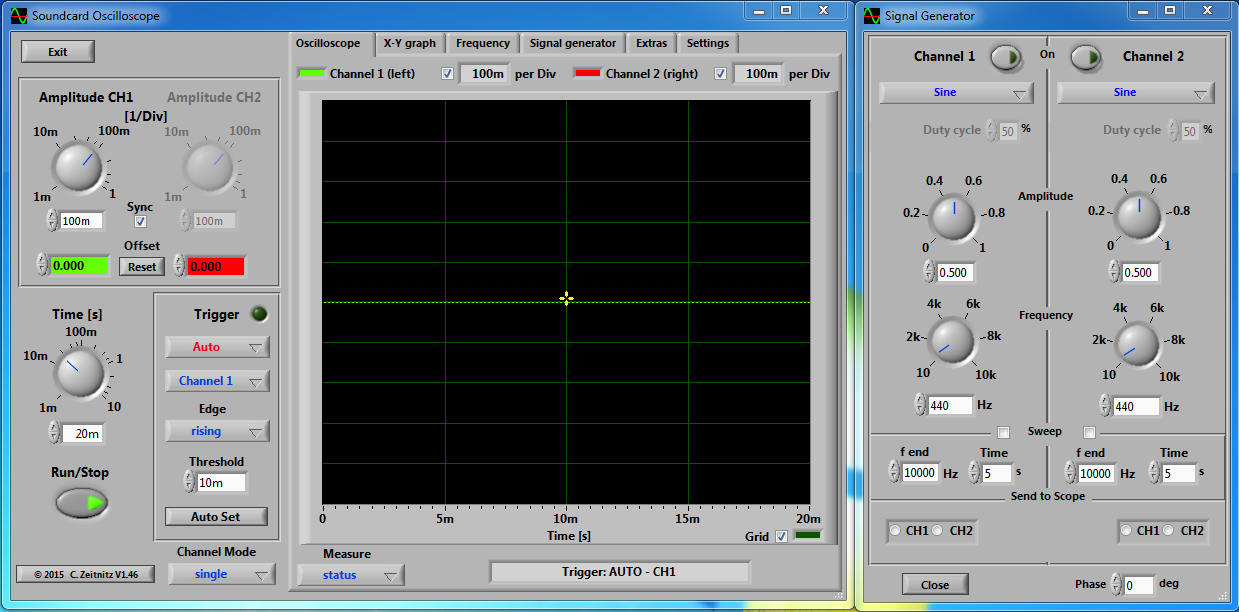 15-30 Nov 2020
ECSA-7
5
Apps that can be used for measurements (2)
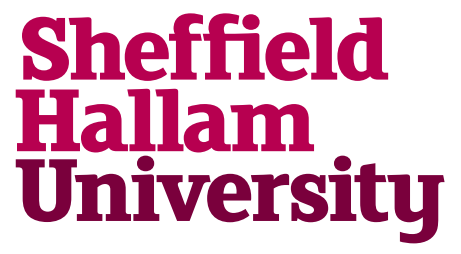 Digilent Waveforms – work with the PC audio inputs and outputs
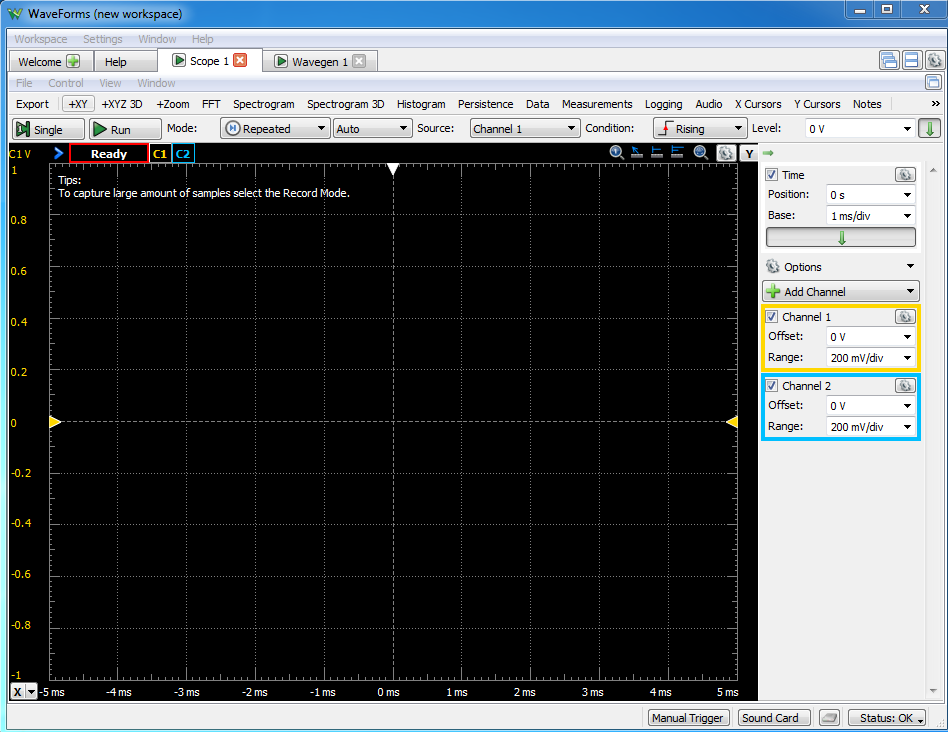 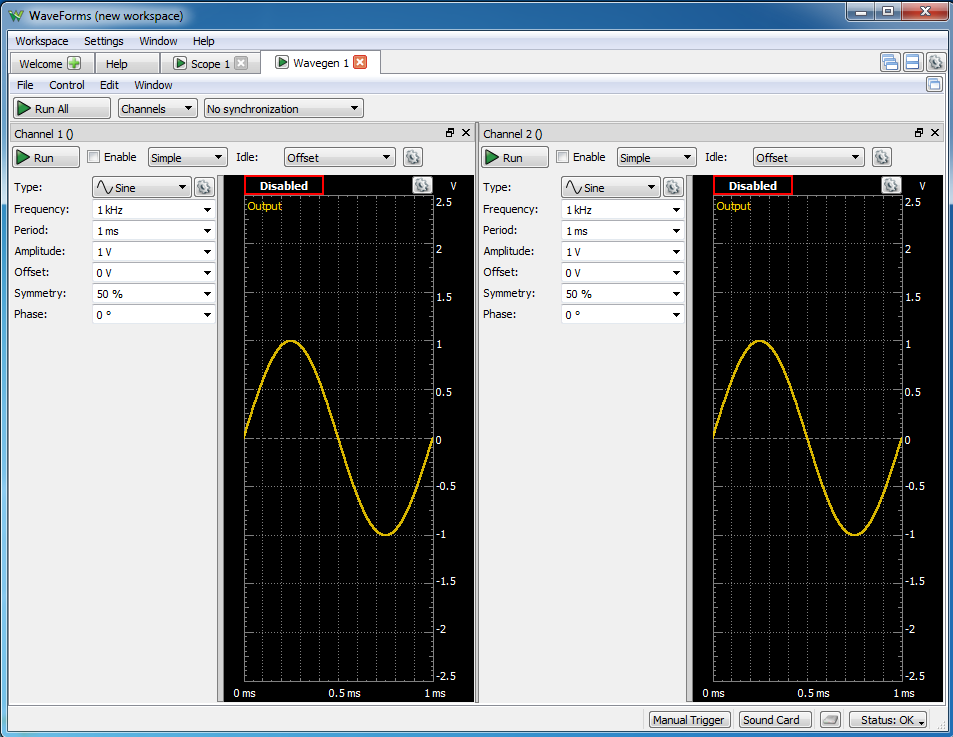 15-30 Nov 2020
ECSA-7
6
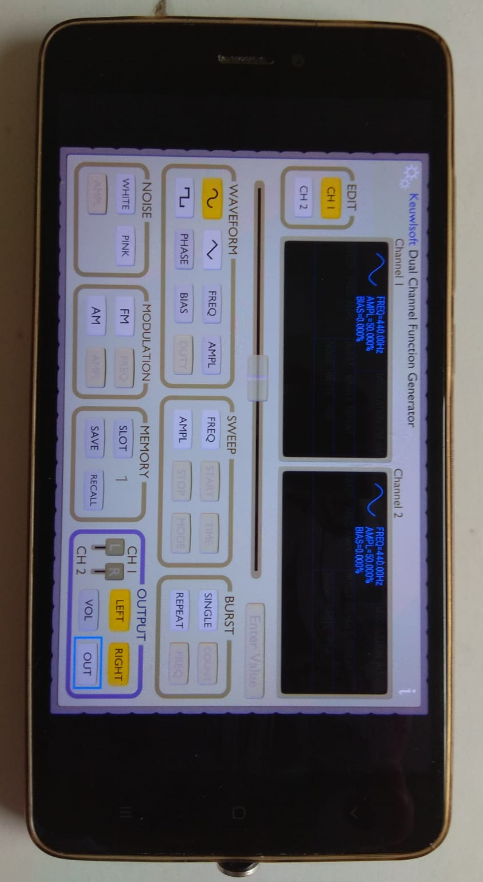 Apps that can be used for measurements (3)
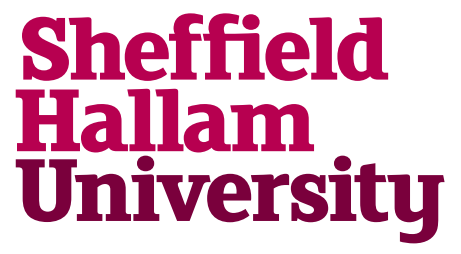 Function generator from KEUWLSOFT for Android. https://www.keuwl.com/FunctionGenerator/
15-30 Nov 2020
ECSA-7
7
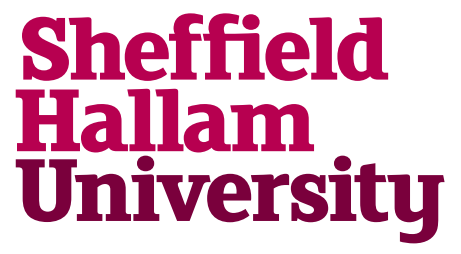 Ground loop isolators
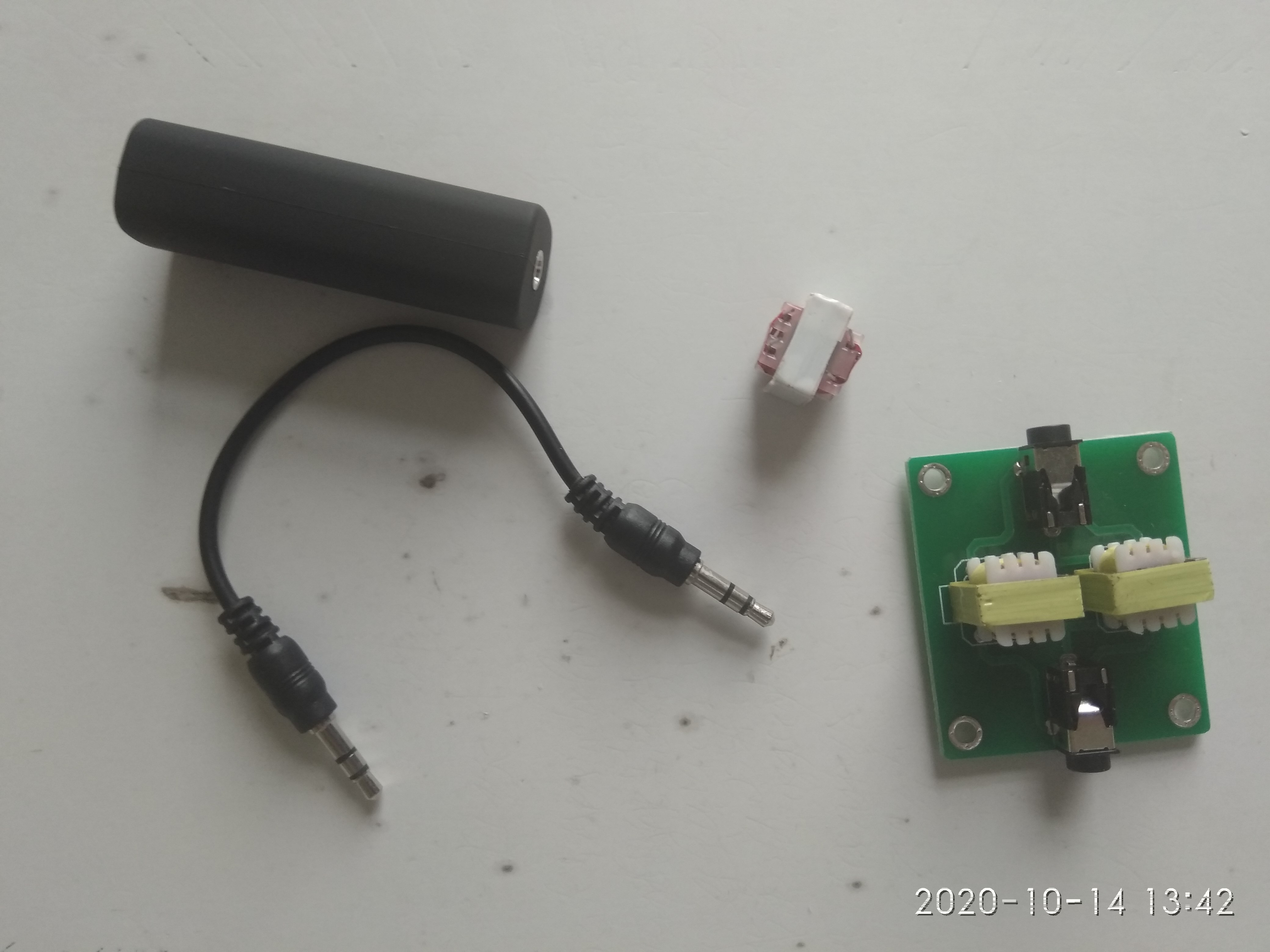 Are used to reduce hum(mains and low frequencynoise)
Include transformer in every channel to isolateground potentials
Block DC with a capacitor(not present on the board)
Up to 1.5 kV isolation stated in some datasheets
15-30 Nov 2020
ECSA-7
8
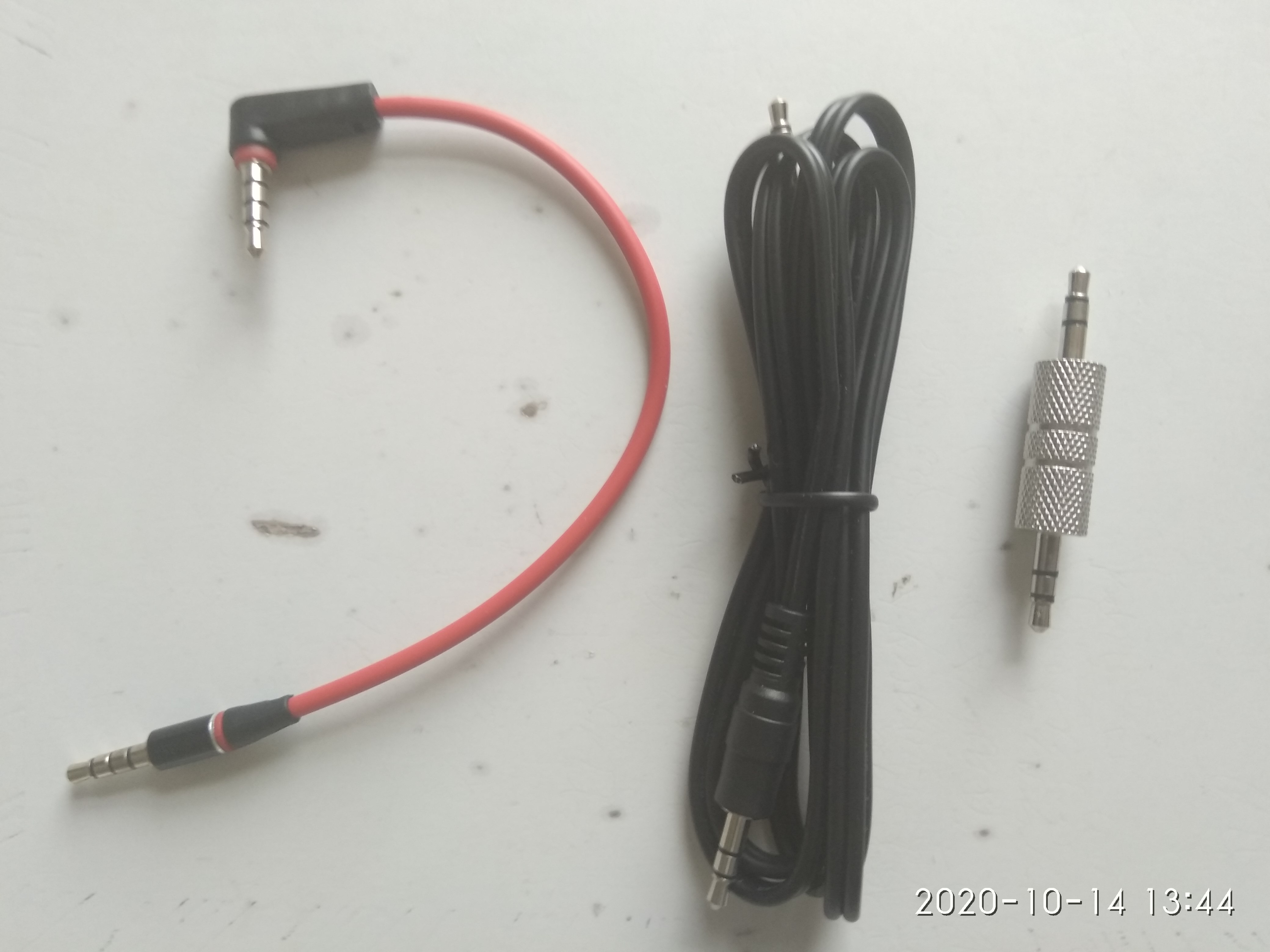 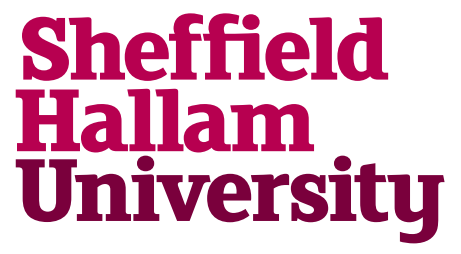 Not all the audio cables were born equal
TS (tip-sleeve, mono) cables are not suitable
! TS may short the stereo outputs !
TRS (tip-ring-sleeve, stereo) are fine
TRRS - (tip-ring-ring-sleeve, full headset – stereo headphones + mono microphone)are fine too
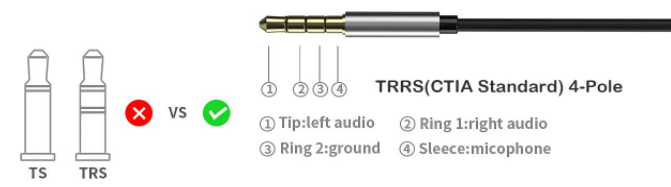 15-30 Nov 2020
ECSA-7
9
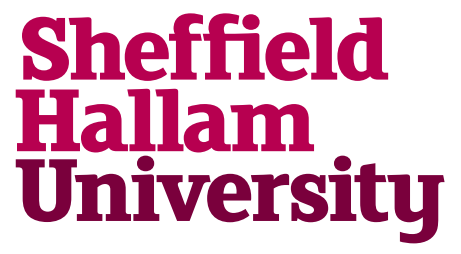 Some audio cable sockets and adapters
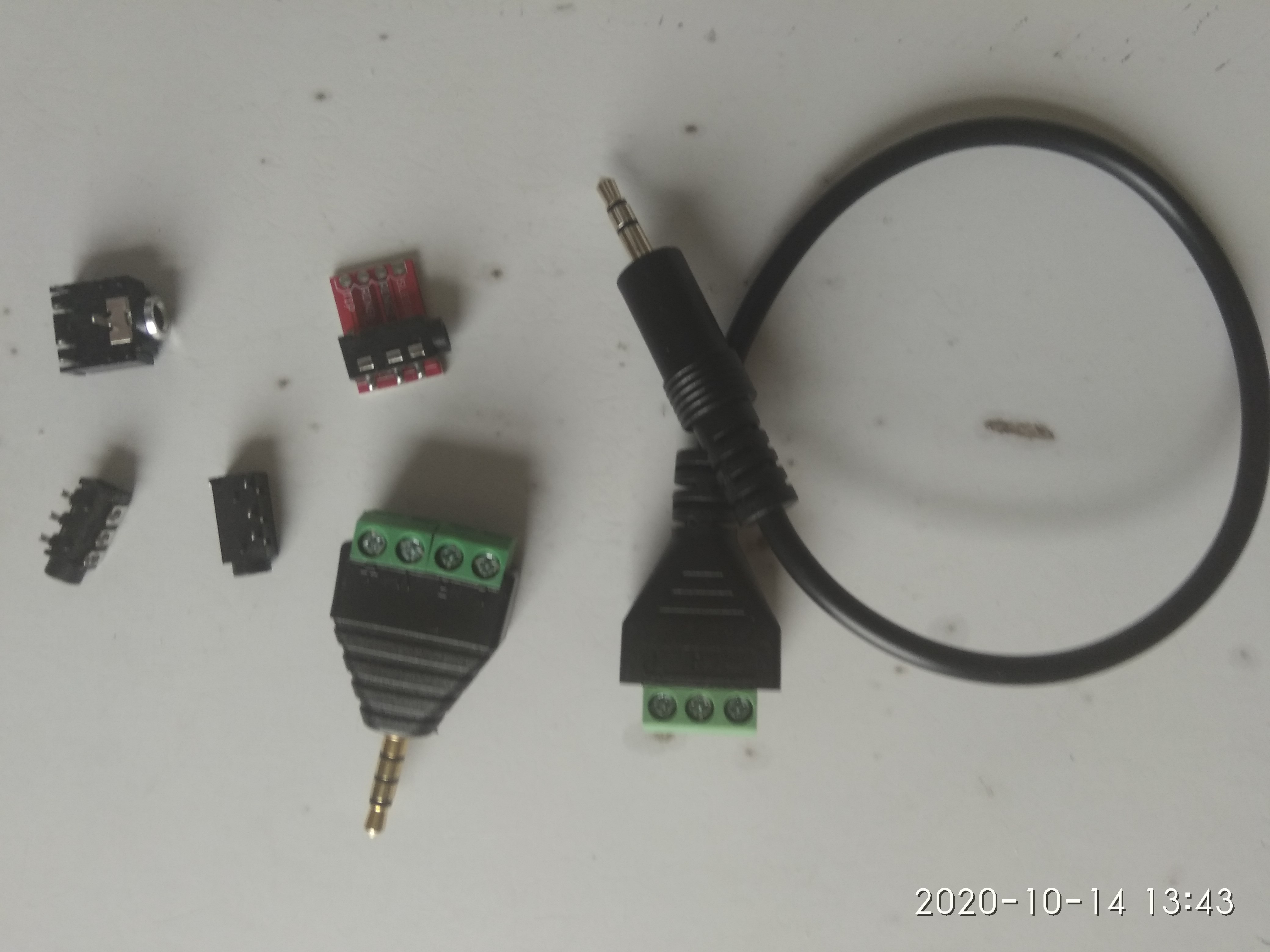 Are required to connect the isolated signal to a custom circuit (e.g. a breadboard)
Can be barebone sockets
Can have pin header
Can have screw terminals
15-30 Nov 2020
ECSA-7
10
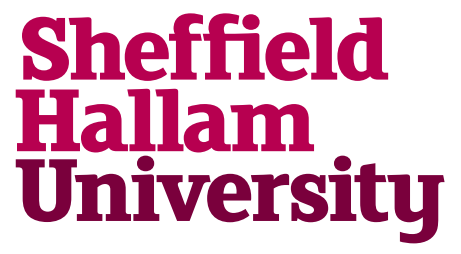 External USB audio cards
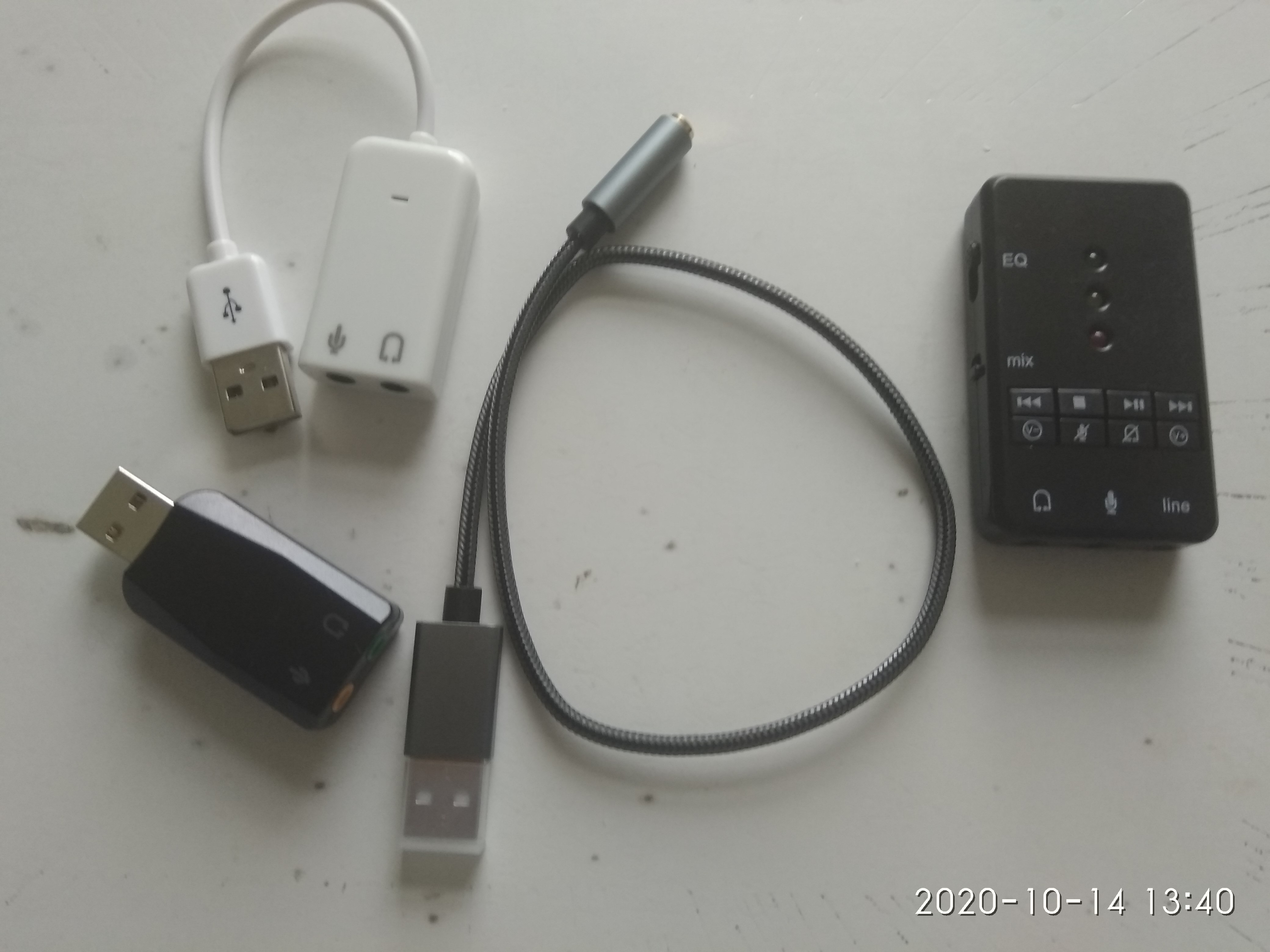 Usually have headphone stereo output and mono microphone input with separate sockets
Could be a full single TRRS socket though
Some even have stereo line input
CANNOT BE USED SAFELYW/O USB ISOLATOR
15-30 Nov 2020
ECSA-7
11
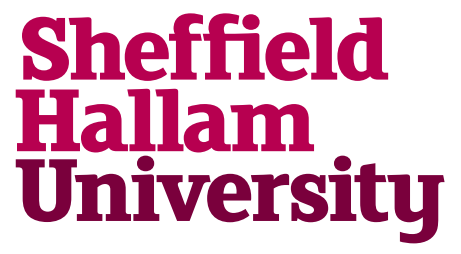 Using Bluetooth audio
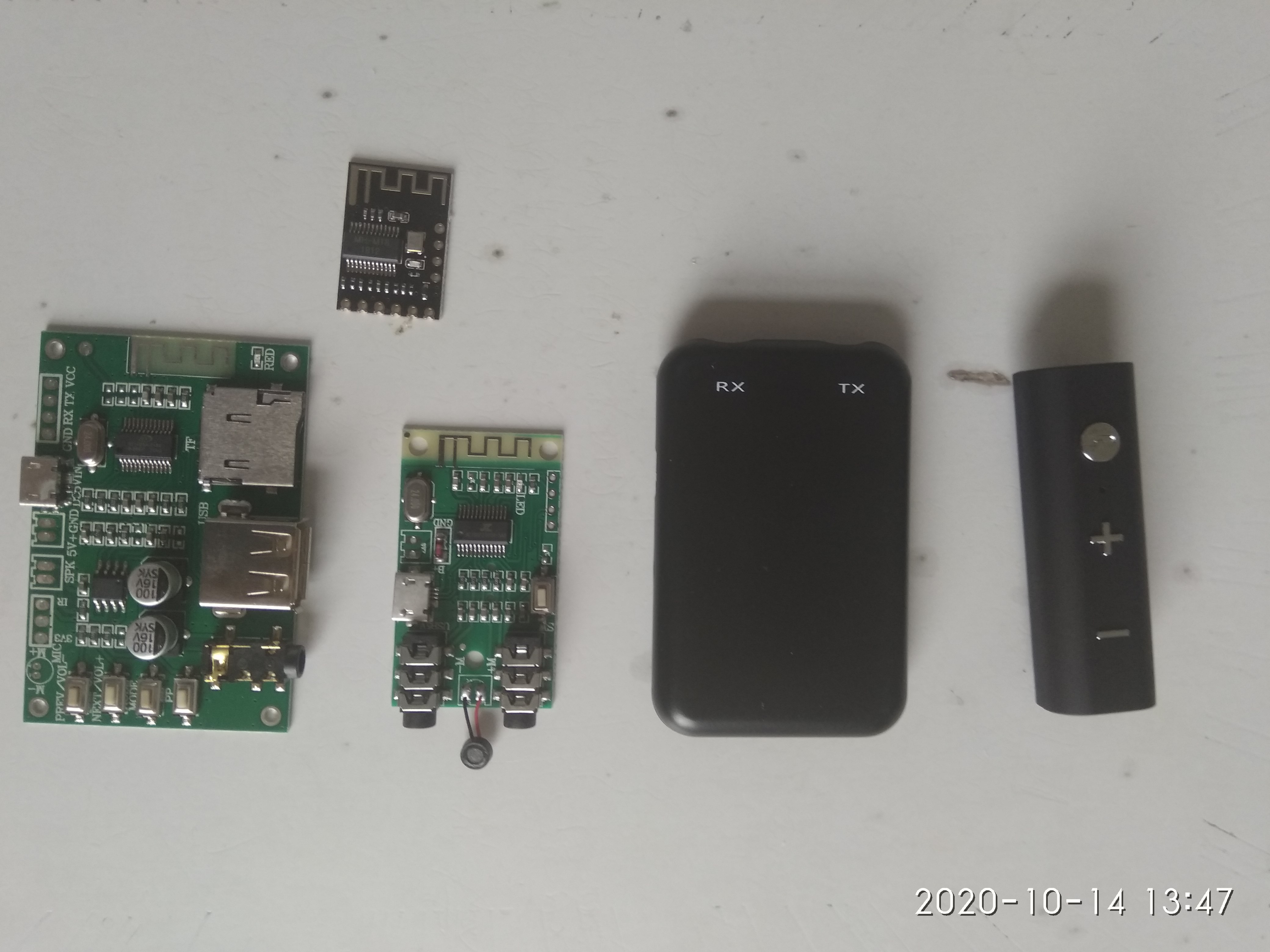 Fully wireless
2 channel stereo
A separate transmitter and receiver are required
Some have built in rechargeable batteries
If not, use of power bank is recommended
15-30 Nov 2020
ECSA-7
12
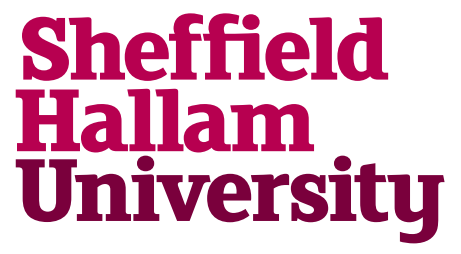 Arduino Uno: Girino + Girinoscope
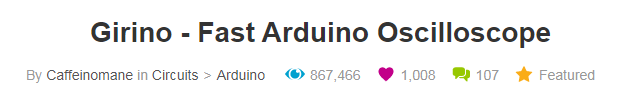 Firmware for Arduino
1 ch 40 kHz sampling
Must be used with a USB isolator for safety
No generator
PC front end – Girinoscope from Github
Usable but not polished
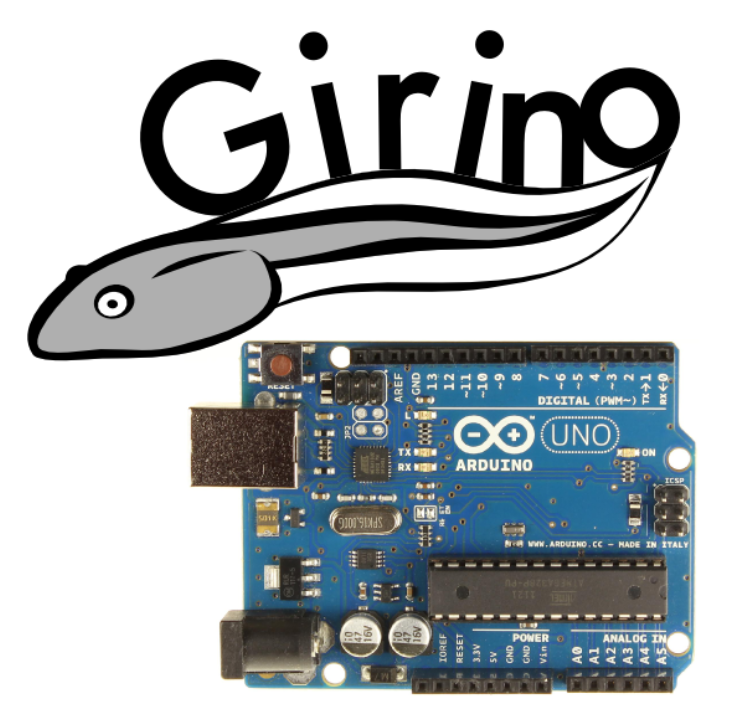 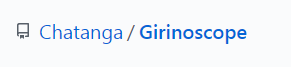 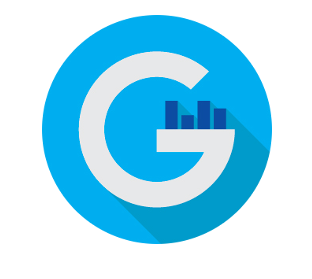 15-30 Nov 2020
ECSA-7
13
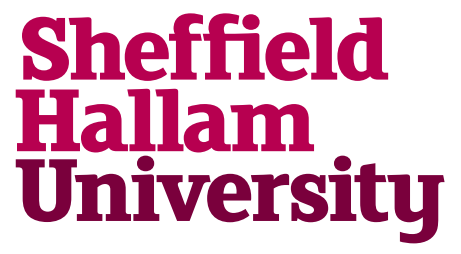 Two more options – USB isolators required !
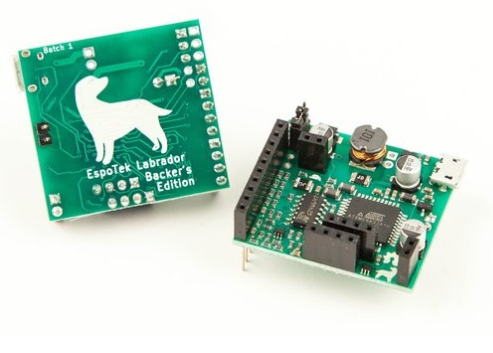 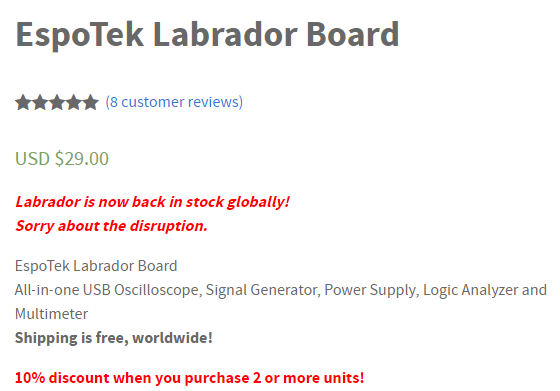 PC front end
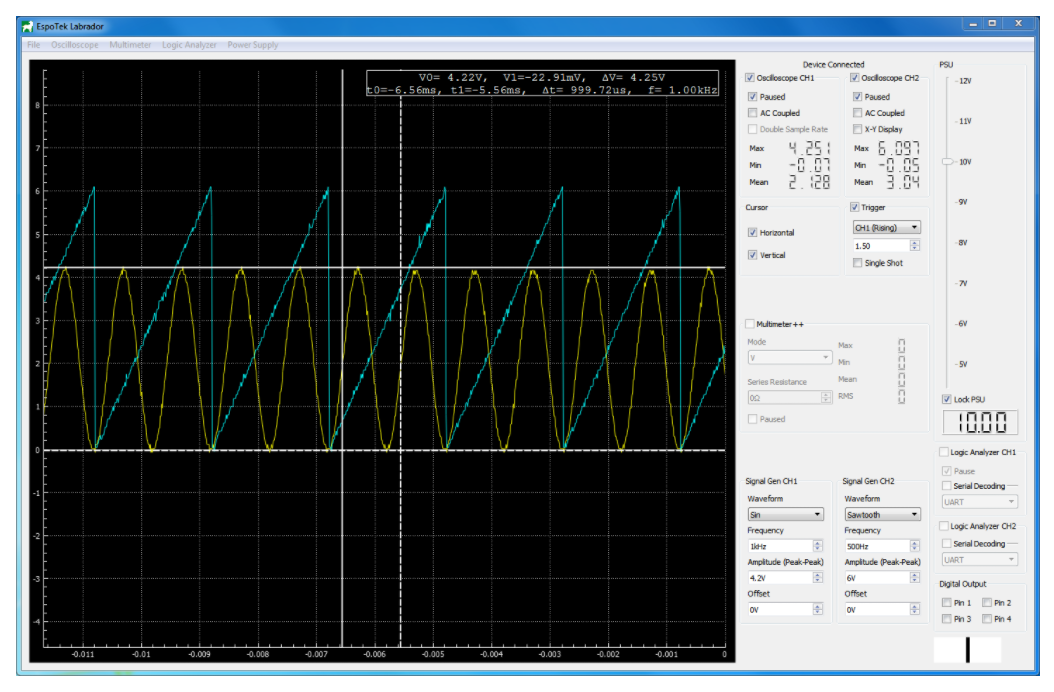 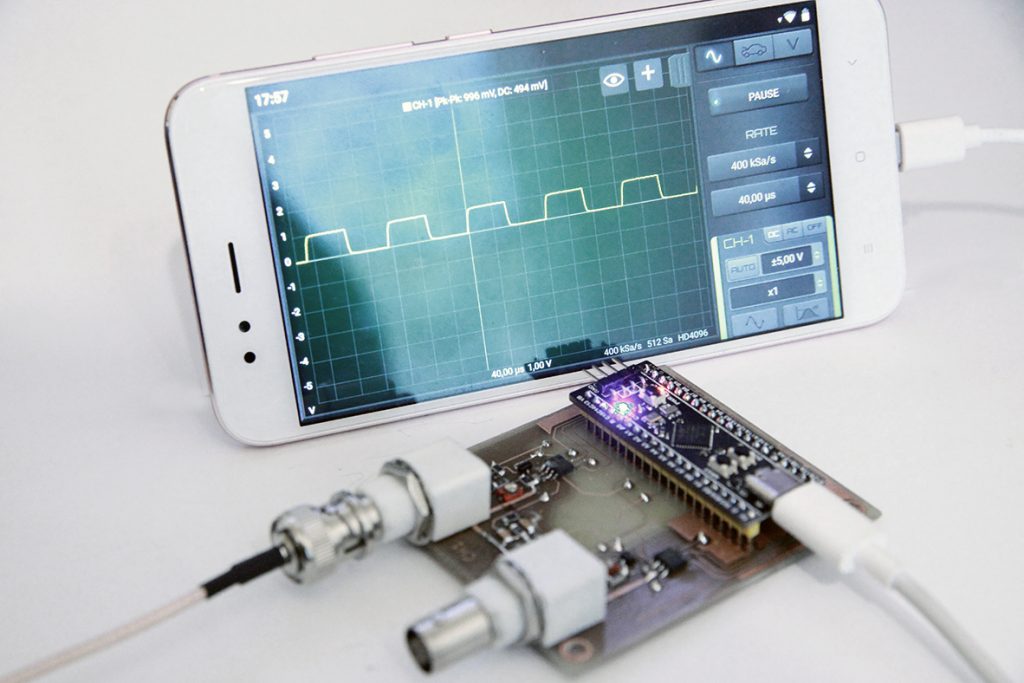 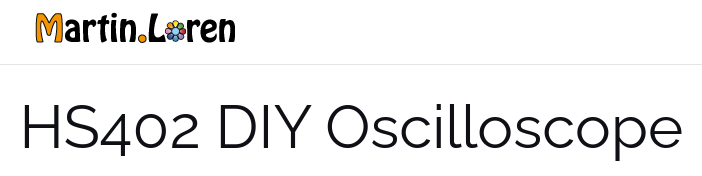 Androidfront end
15-30 Nov 2020
ECSA-7
14
Conclusions
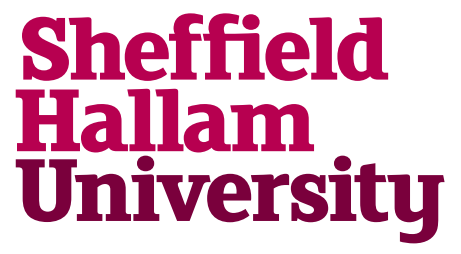 It is possible to repurpose standard gadgets using off-the-shelf parts
The easiest option is to use two ground loop isolators with a PC’s audio line input and output
Inexpensive USB audio cards commonly provide only one channel microphone input, and require a USB isolator
Bluetooth modules provide the best isolation but require two devices + two adaptors. For example, an Android phone sending the waveform to a BT receiver driving the circuit, and a BT transmitter acquiring waveforms to be sent to a BT equipped laptop
Low-cost customised or bespoke developments are viable too
15-30 Nov 2020
ECSA-7
15